Project AWAREالدّورة التّخصّصيّـــة
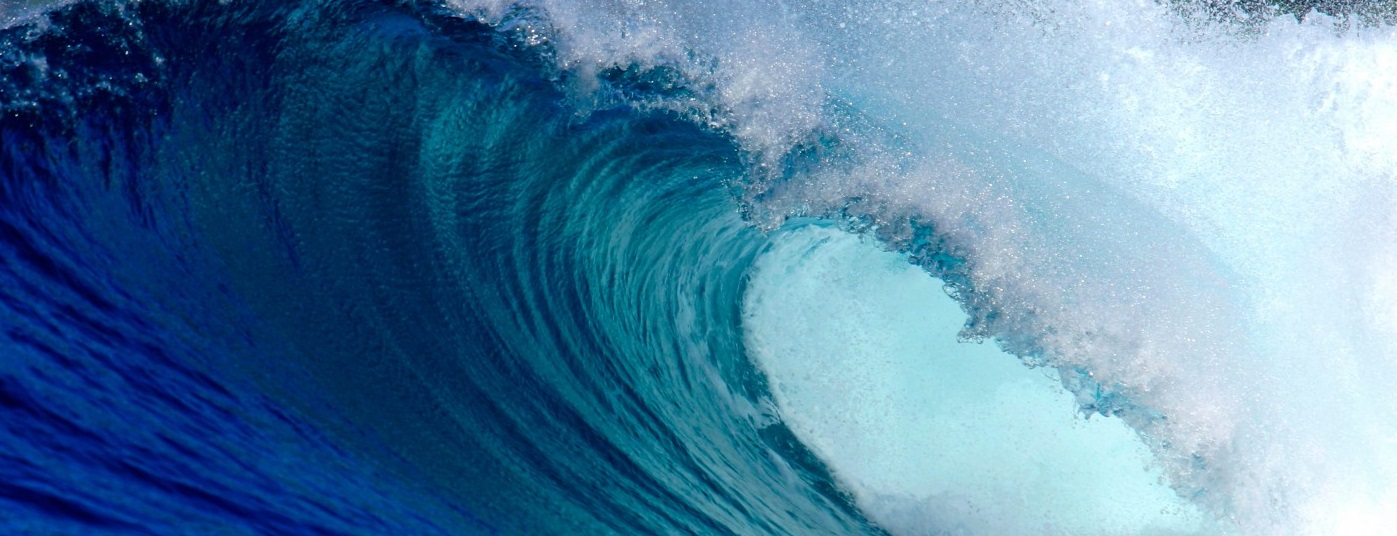 Lesson Guides
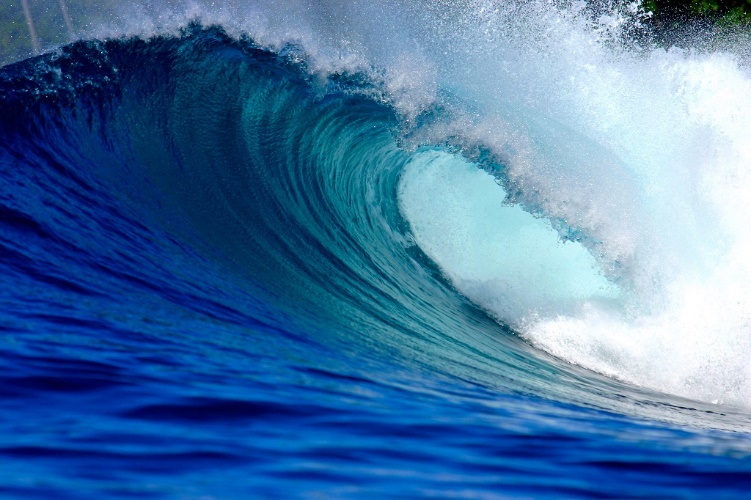 نظرة عامة
مقدمة وأهداف الدورة
منظّمة  Project AWARE ومهمّتها
10 نصائح للغواصين: من الوعي إلى اتخاذ الإجراءات << ورشة عمل اتّخاذ الإجراءات الفعّالة
مراجعة المعلومات
ابق على اتصال
التّأهيل
مقدمة وأهداف الدورة
أهداف الدورة:تركز دورة Project AWARE  التخصصية على « نصائح Project AWARE  العشر للغواصين « وتتوسع فيها لتقديم التوجيه ومساعدتك في القيام بالتغيير من أجر حماية المحيط.
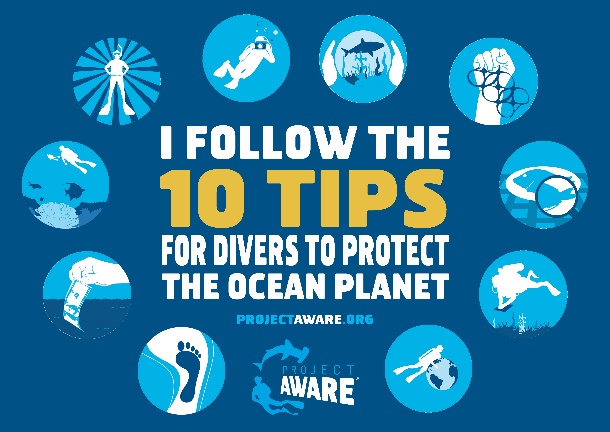 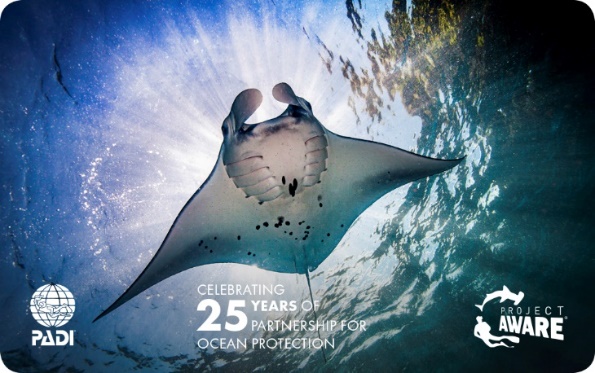 التأهيل:اختر التبرع للحصول على اصدار Project AWARE  من بطاقة تأهيل PADI الخاصة بك
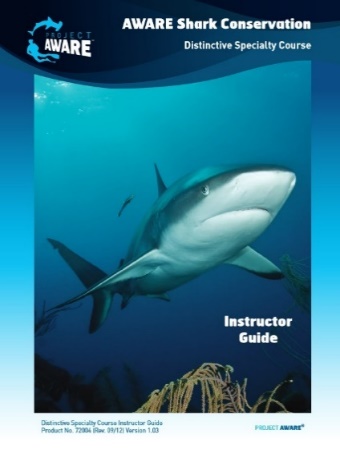 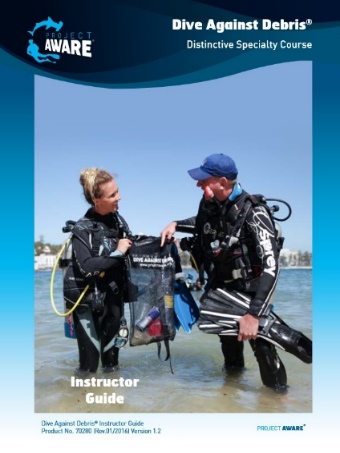 دورات Project AWARE  أخرى:يمكنك أيضاً أخذ تخصص الغوص ضد النفايات* أو تمصص AWARE للحفاظ على القروش
Project AWARE and Its Mission
Project AWAREهي منظّمة غير ربحيّة مسجّلة وحركة عالميّة لحماية المحيطات مدعومة من قِبل مجتمع من المغامرين.
الرؤية : تتمثّل رؤية  Project AWARE بالعودة إلى محيط نظيف وصحّي.
المهمة: تتمثّل مهمّة  Project AWARE بربط الشّغف لمغامرة المحيطات مع غرض الحفاظ البحريّ لإحداث تغييرات دائمة.
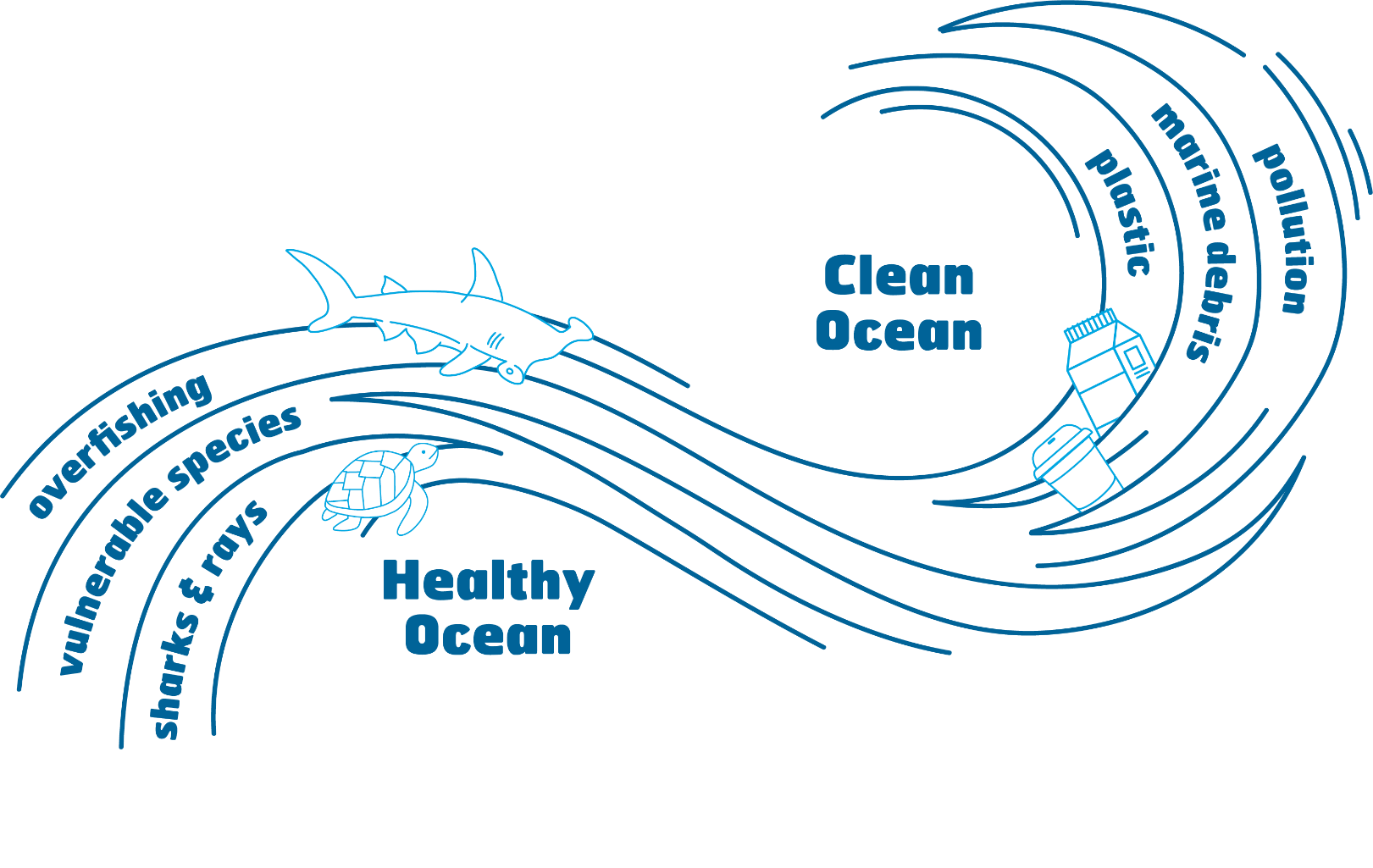 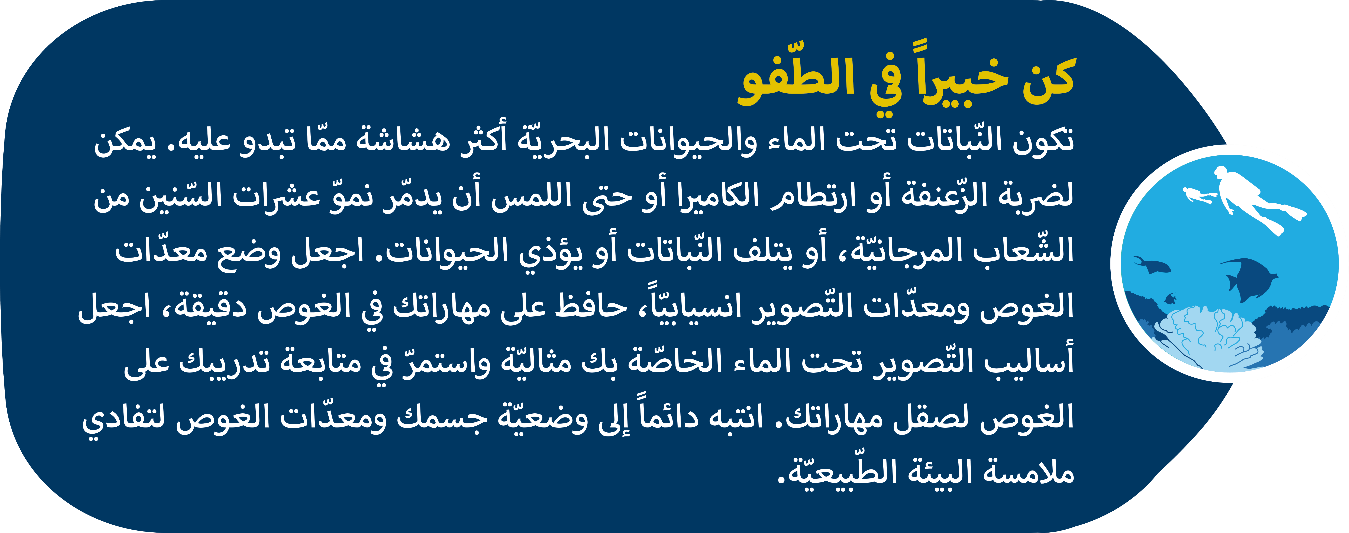 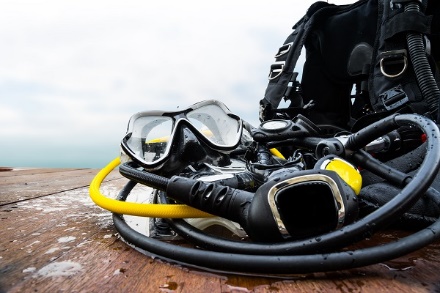 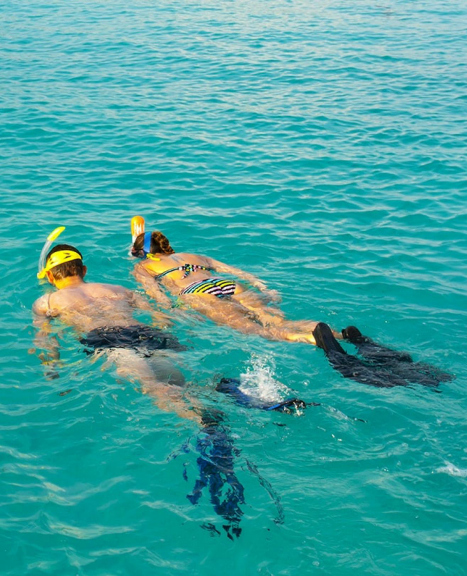 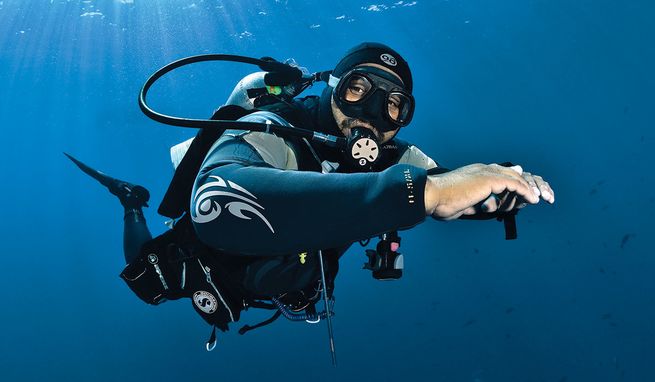 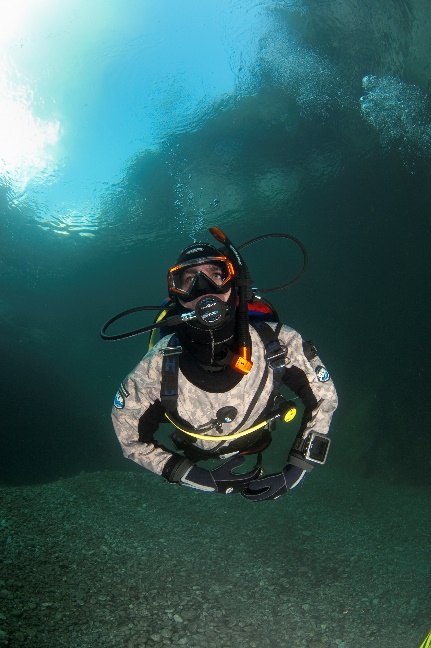 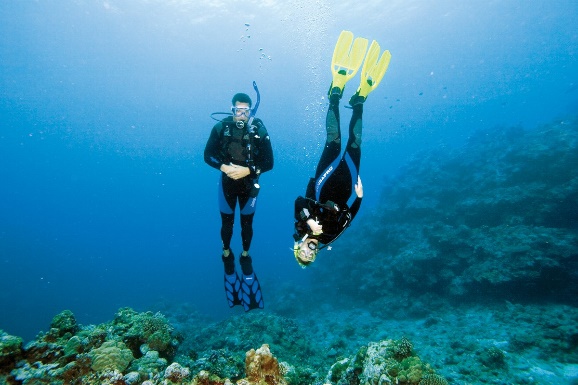 ورشة عمل اتّخاذ الإجراءات الفعّالةكن خبيراً في الطّفو
ما الخطوات الثّلاث التي يمكنك اتخاذها خلال الأشهر الستّة التّالية لتحسين طفويتك؟
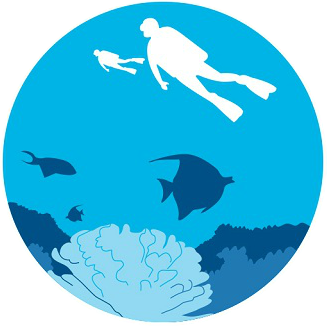 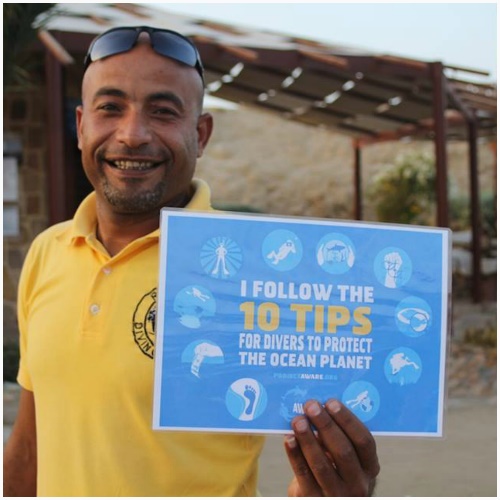 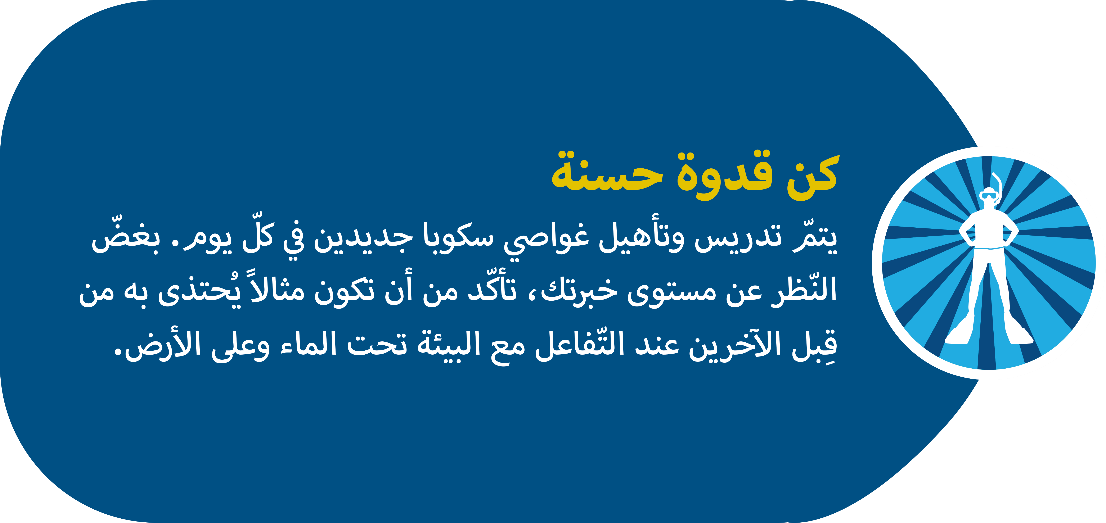 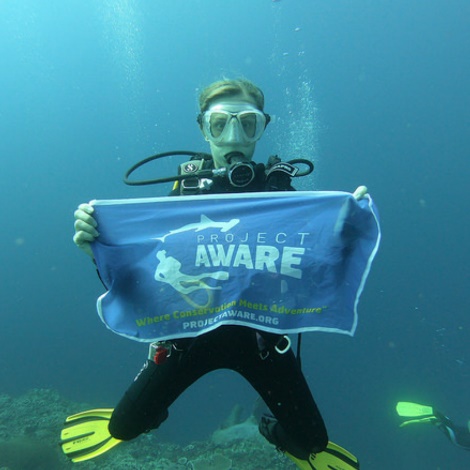 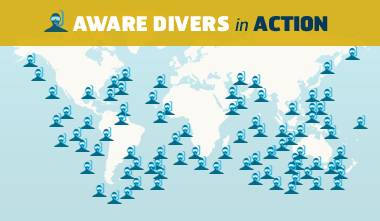 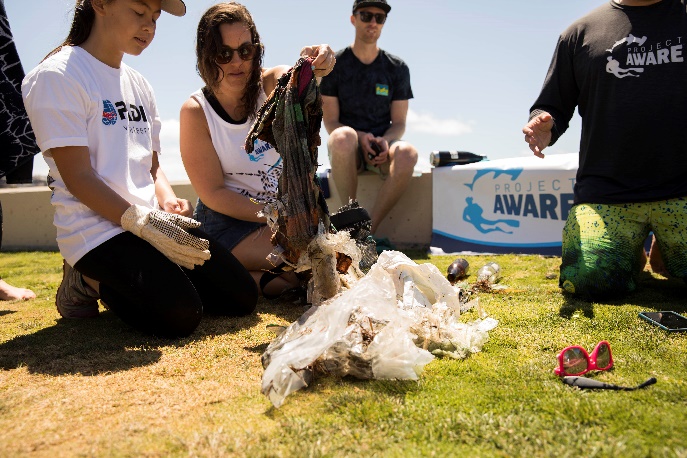 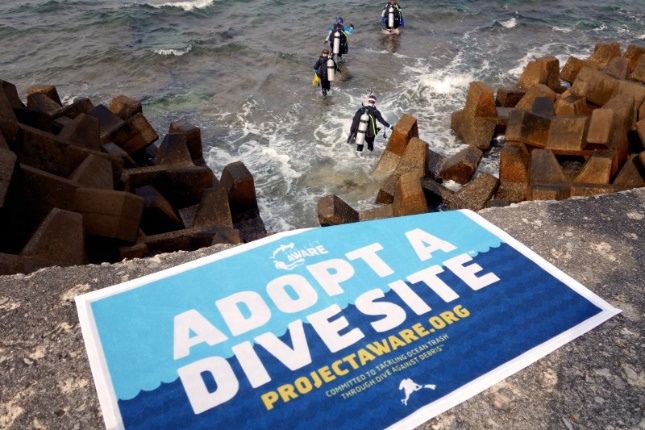 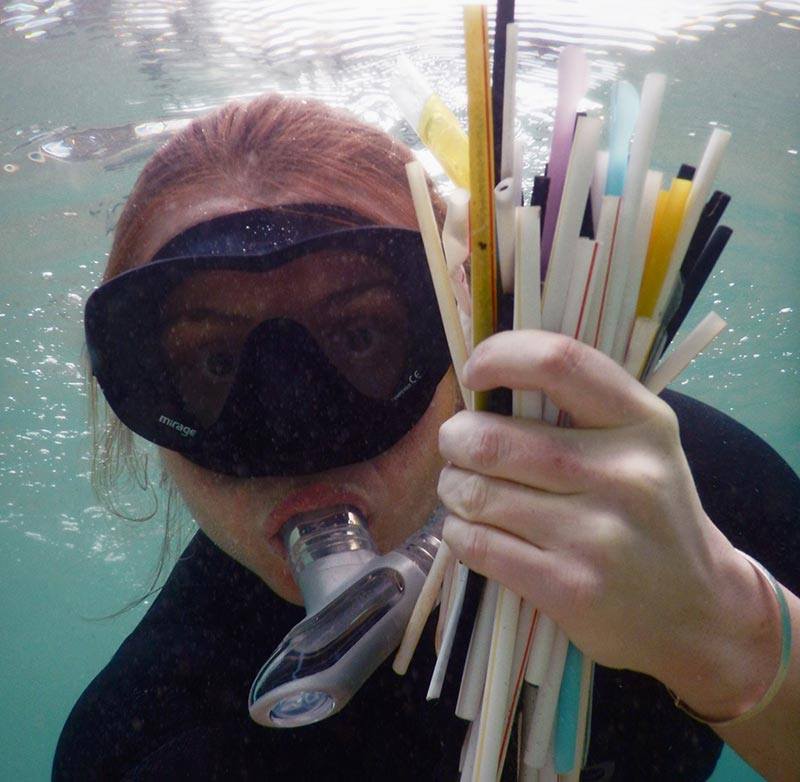 ورشة عمل اتّخاذ الإجراءات الفعّالةكن قدوة حسنة
ما الأمور الثّلاثة التي يمكنك القيام بها لتصبح قدوة حسنة أفضل للكوكب، مع ارتداء الزّعانف وبدون ارتدائها؟
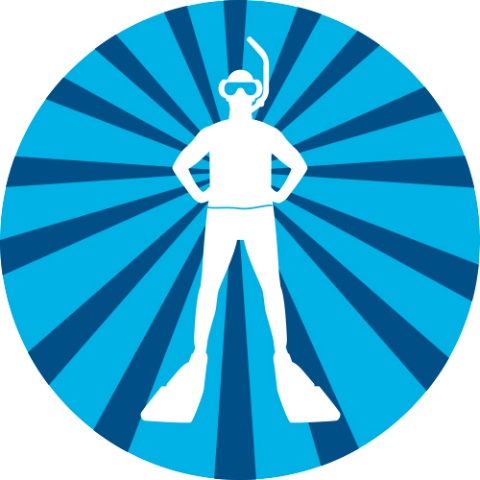 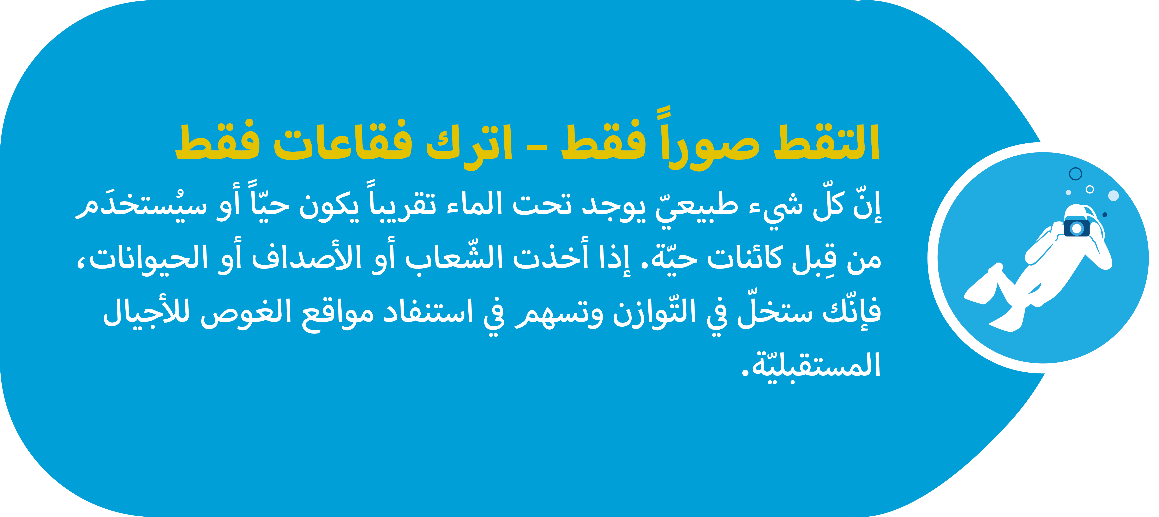 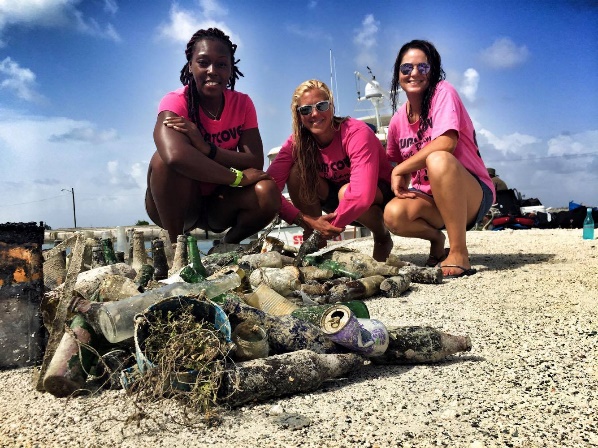 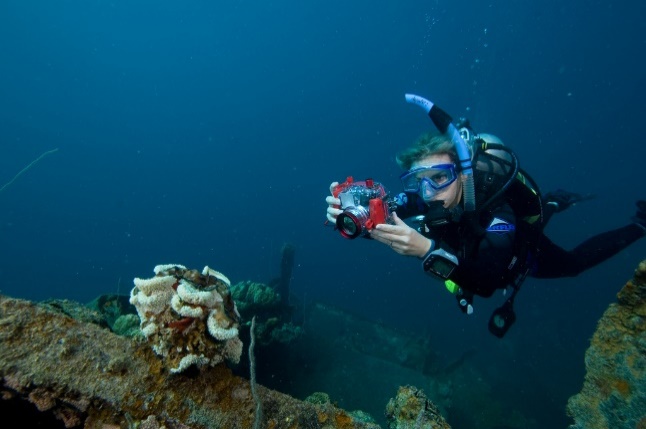 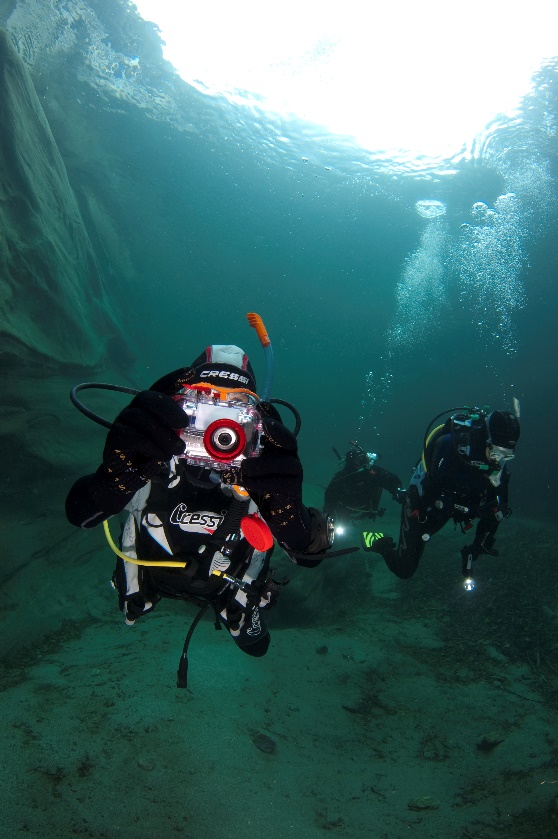 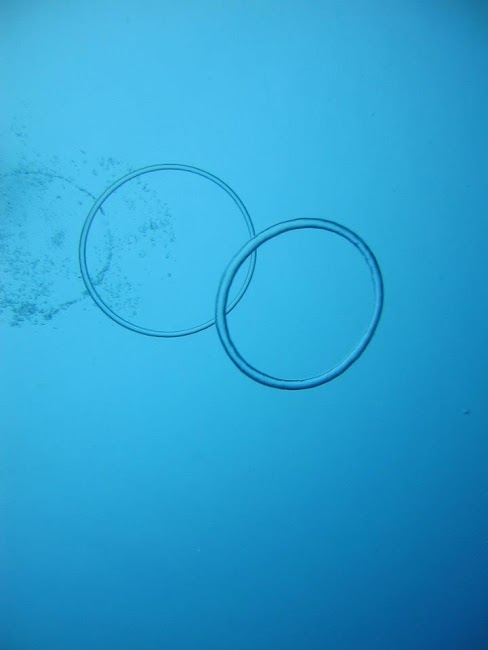 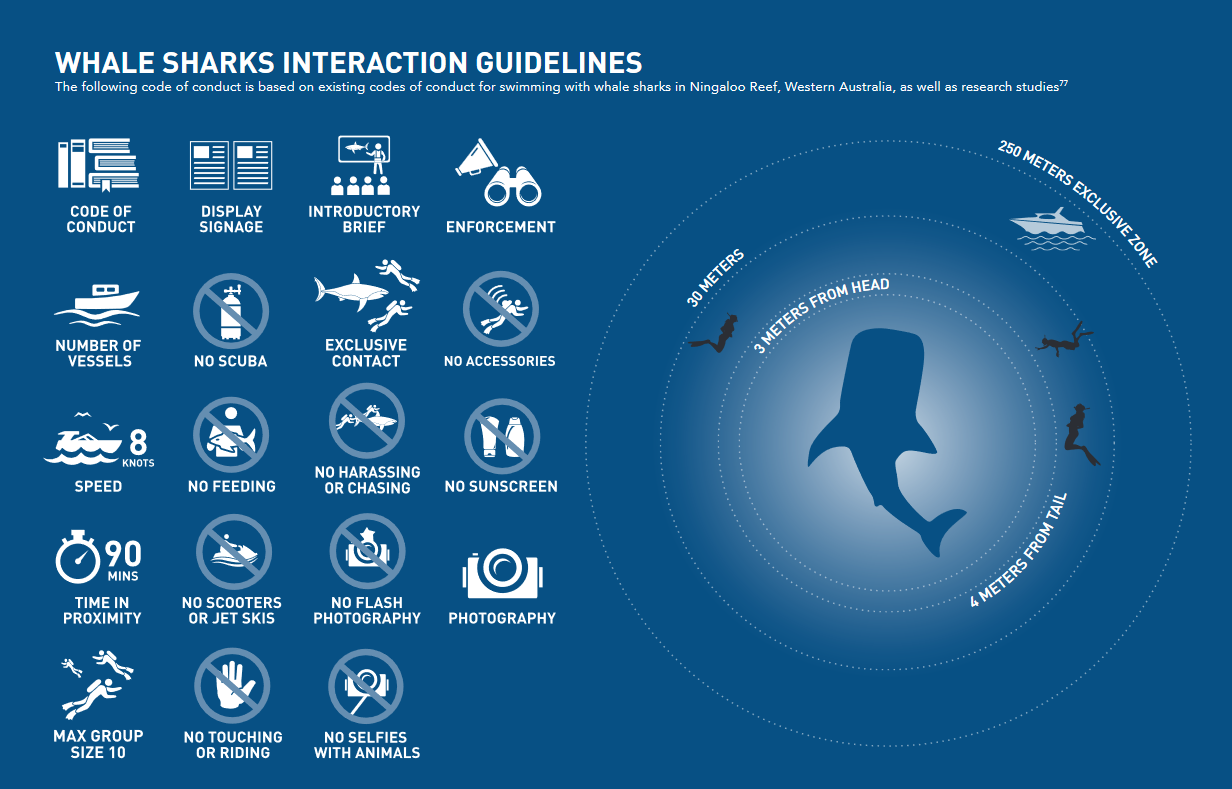 ورشة عمل اتّخاذ الإجراءات الفعّالةالتقط صوراً فقط – اترك فقاعات فقط
وضّح كيف يمكن للصّور أن تُستخدَم في زيادة الوعي على أوساط التّواصل الاجتماعيّ. حدّد إحدى المخاوف البيئيّة في منطقتك المحليّة والتي يمكن أن تستفيد من عرضها في أوساط التّواصل الاجتماعيّ.
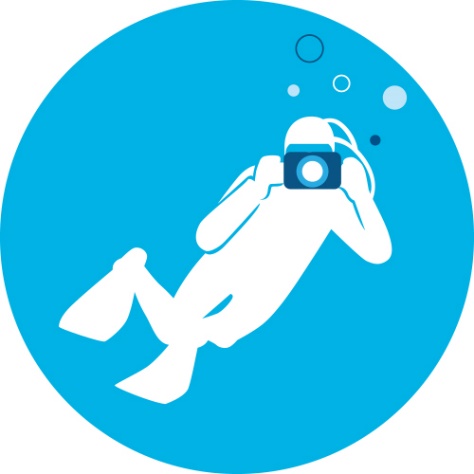 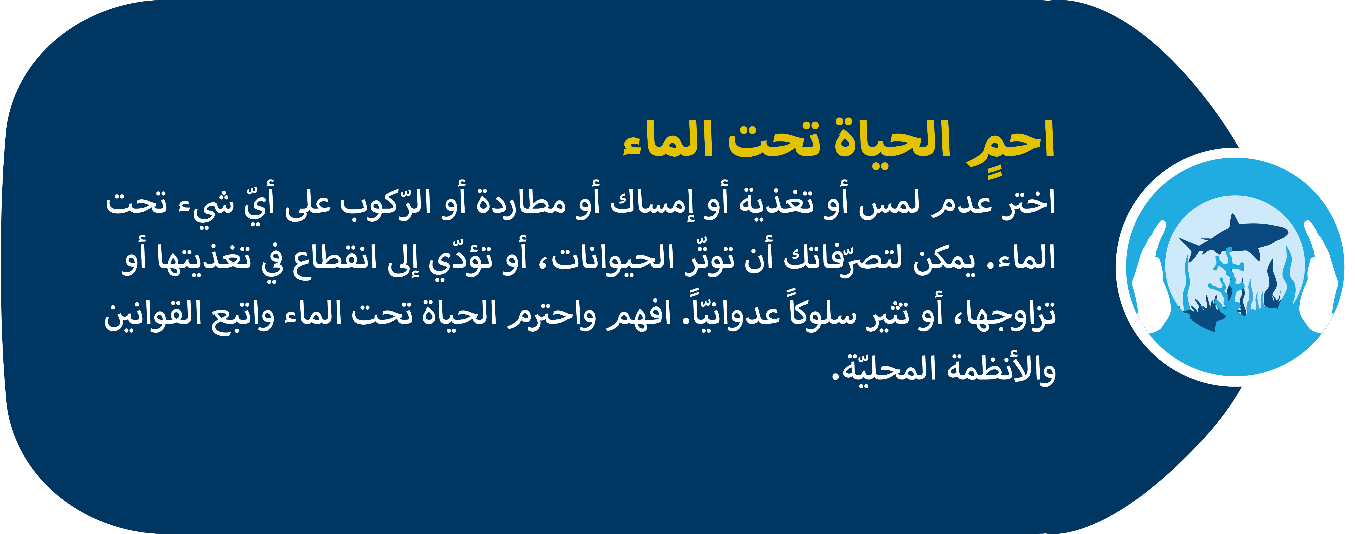 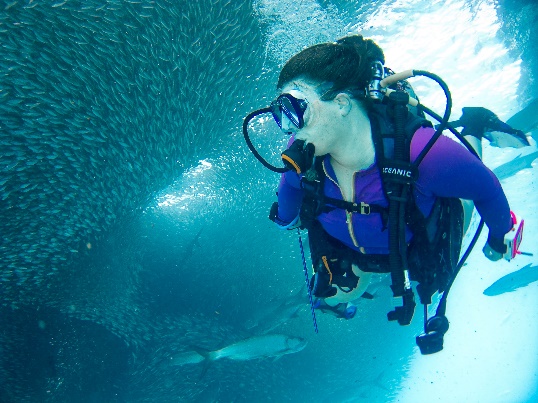 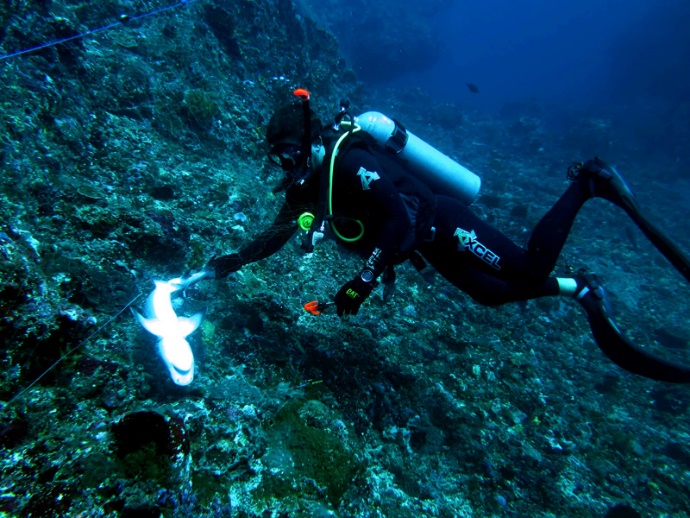 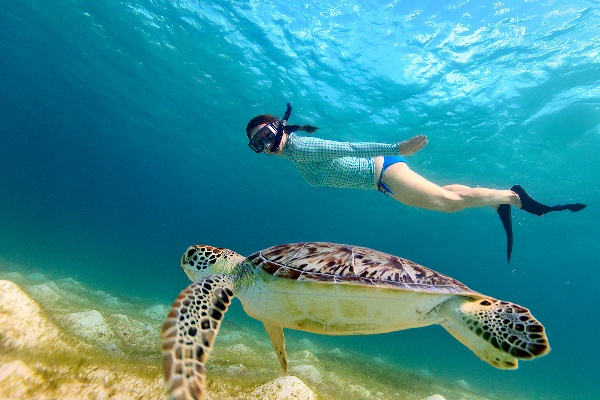 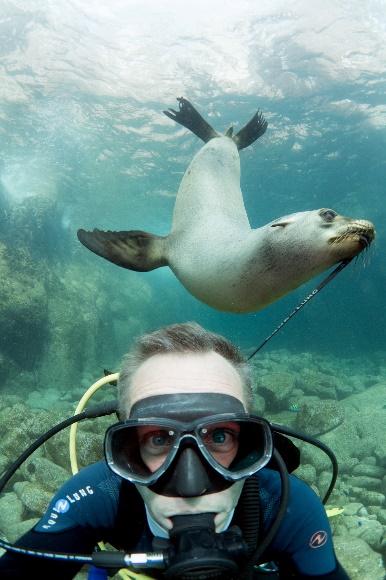 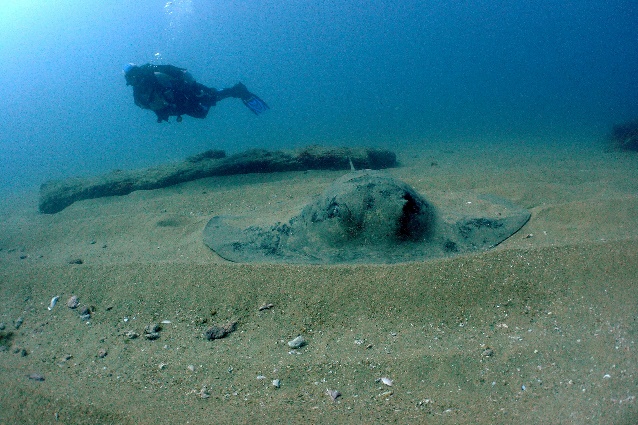 ورشة عمل اتّخاذ الإجراءات الفعّالةاحمِ الحياة تحت الماء
صف التّفاعلات التي شاهدّتها مع الحيوانات البحريّة. عدّد التّجارب السّابقة في كلّ من التّفاعل الإيجابيّ والسّلبيّ مع الحيوانات البحريّة واذكر طرق للتّشجيع على السّلوك المناسب.
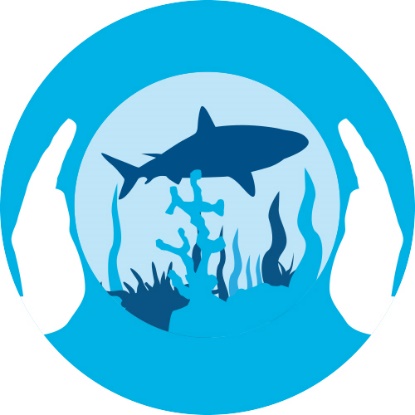 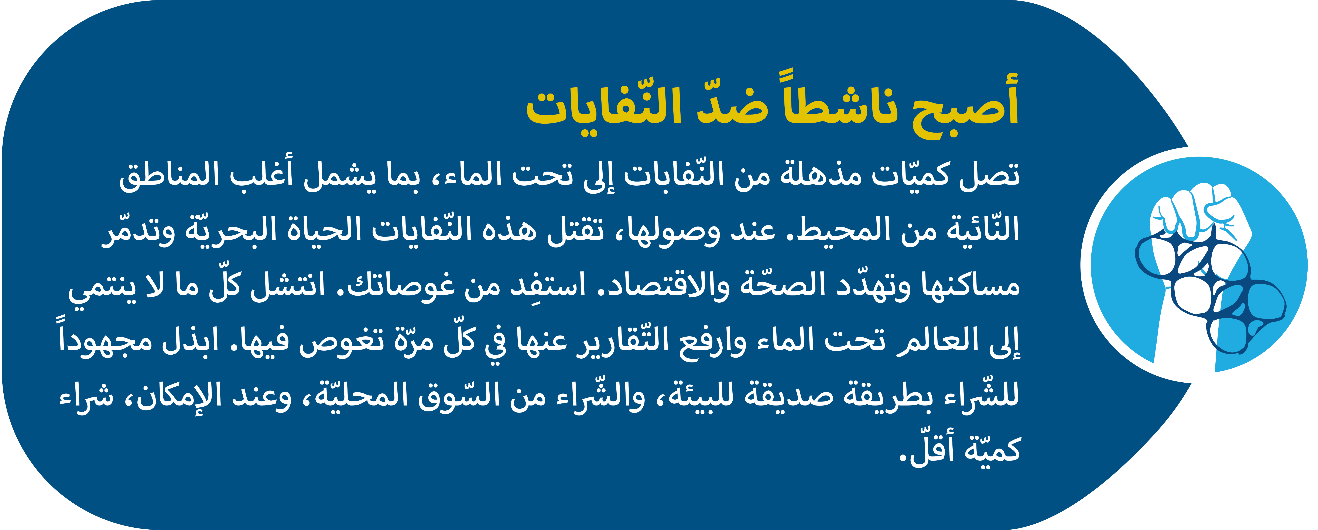 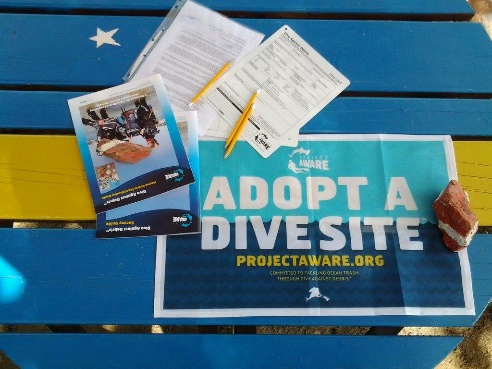 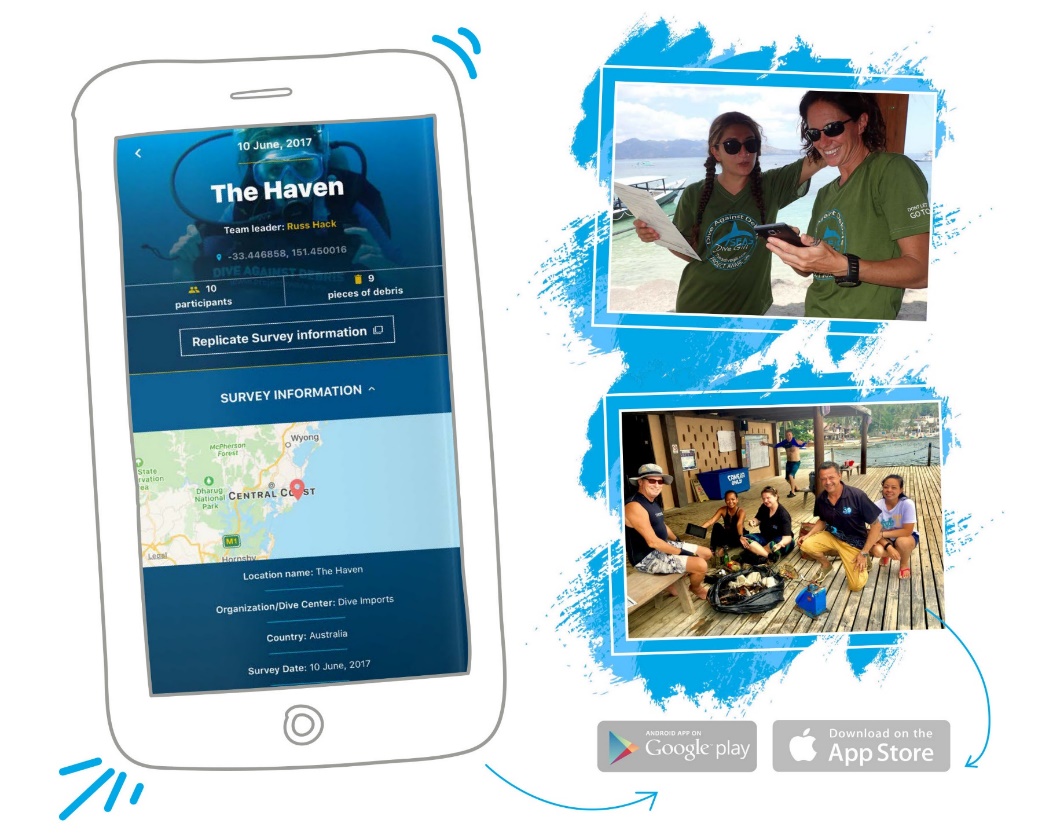 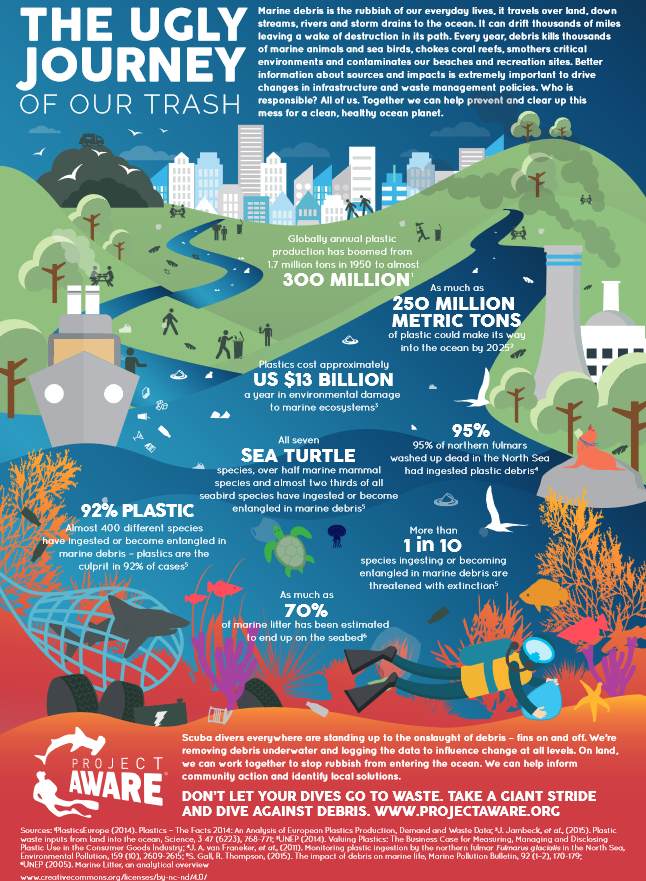 الرحلة البشعة لنفاياتنا
[Speaker Notes: Can also play video from YouTube: https://youtu.be/XDX-fb5hhBc]
ورشة عمل اتّخاذ الإجراءات الفعّالةأصبح ناشطاً ضدّ النّفايات
حدّد ما الذي يمكنك القيام به لتقليل النّفايات البحريّة في البيئة تحت الماء.
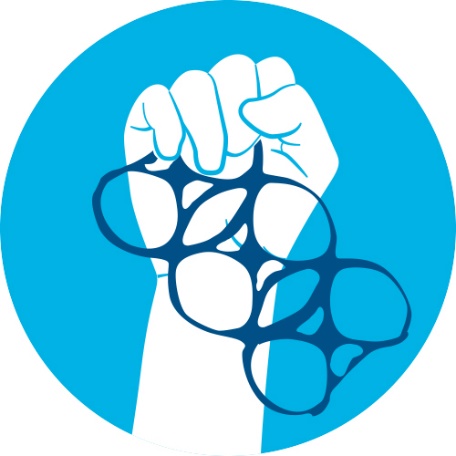 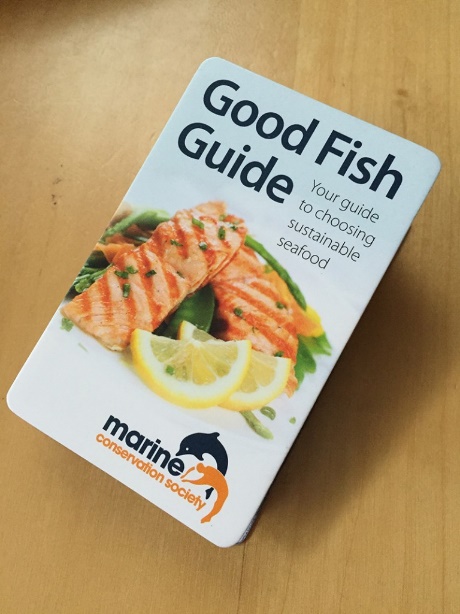 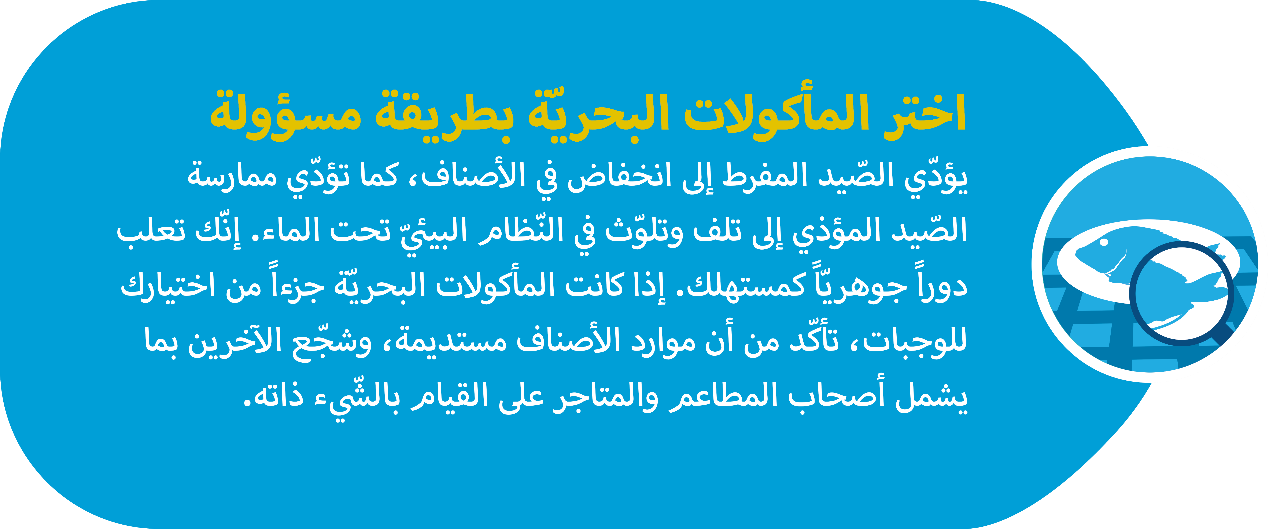 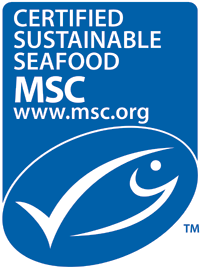 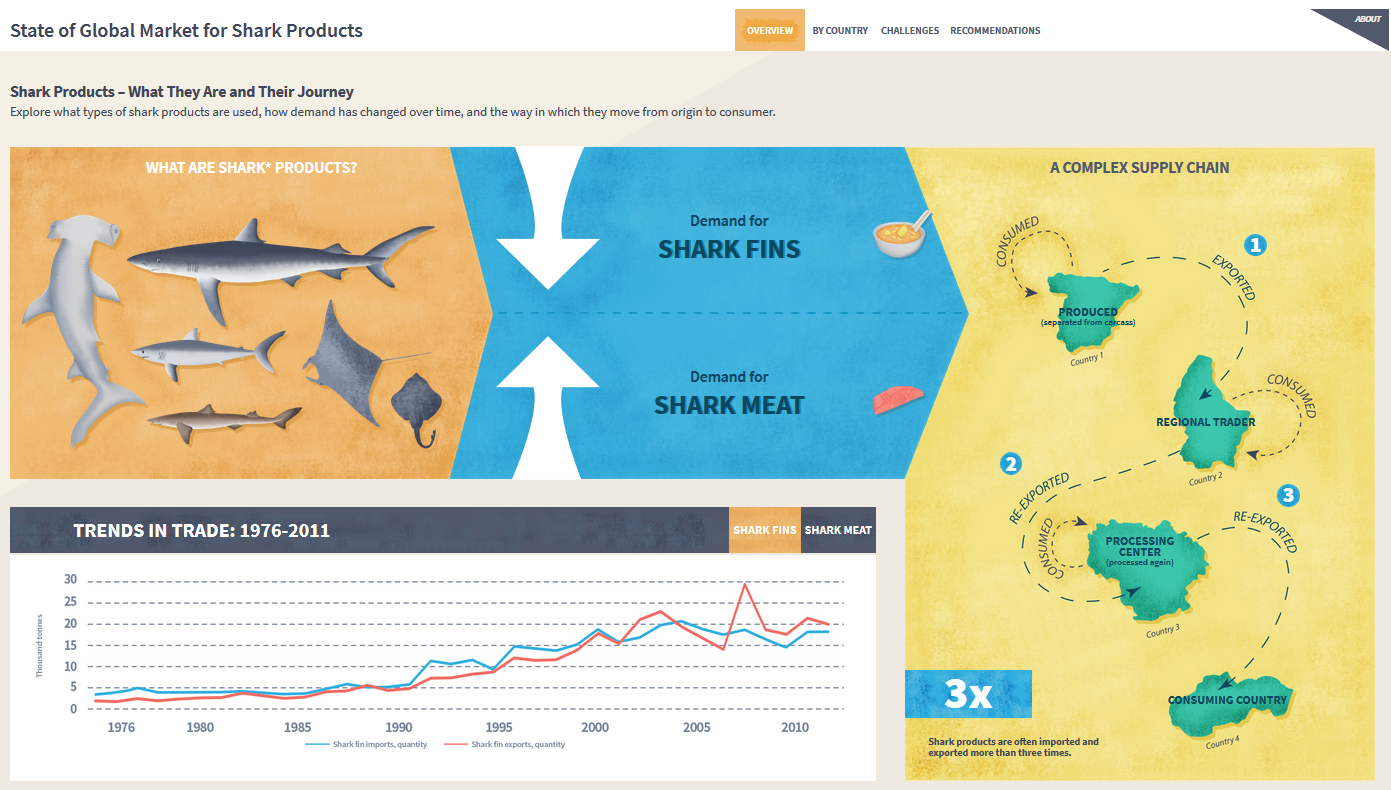 رسوم بيانيّة تفاعليّة لحالة السّوق العالميّة لمنتجات أسماك القرش على موقع Project AWAREالإلكتروني
ورشة عمل اتّخاذ الإجراءات الفعّالةاختر المأكولات البحريّة بطريقة مسؤولة
ابحث عن الأسماك التي تكون مستديمة في السّوق المحليّة.
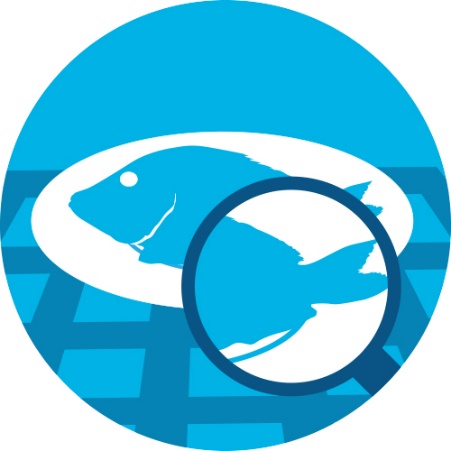 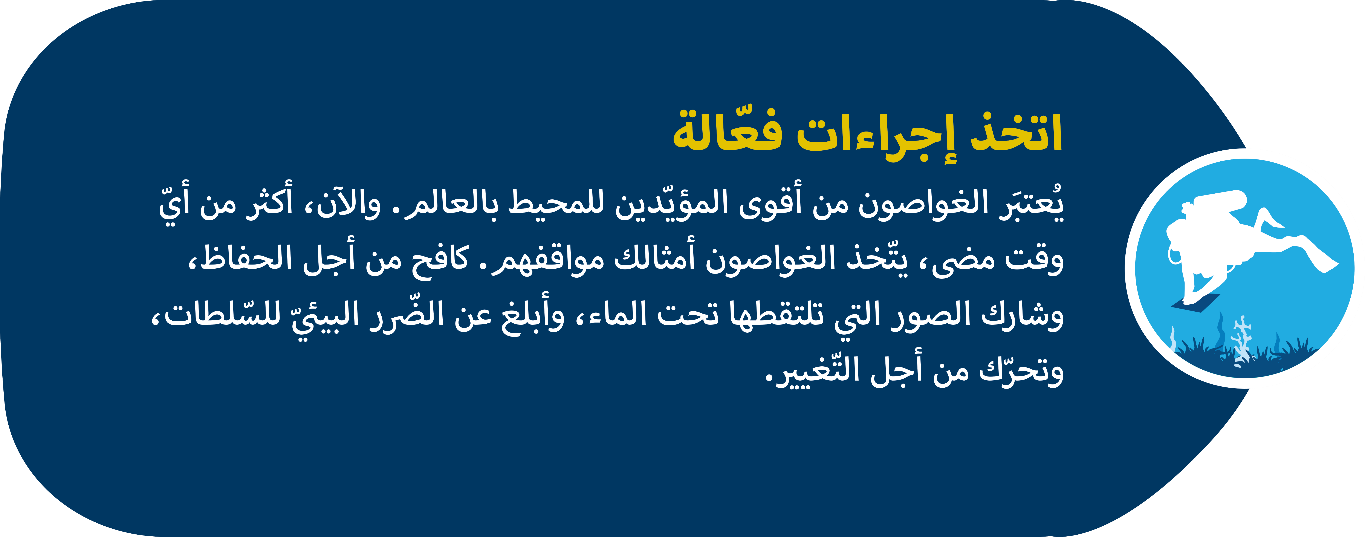 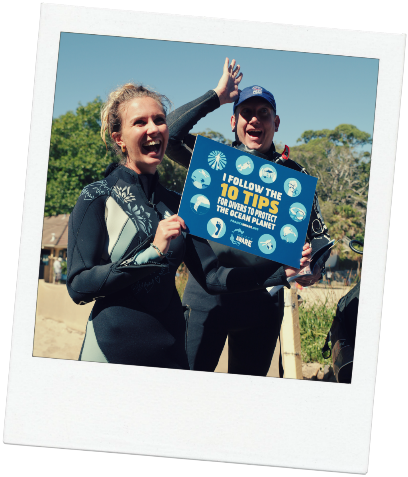 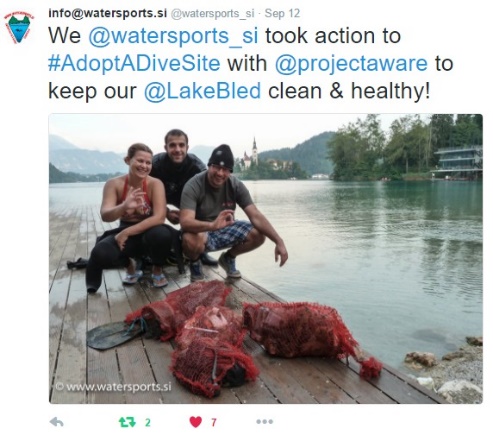 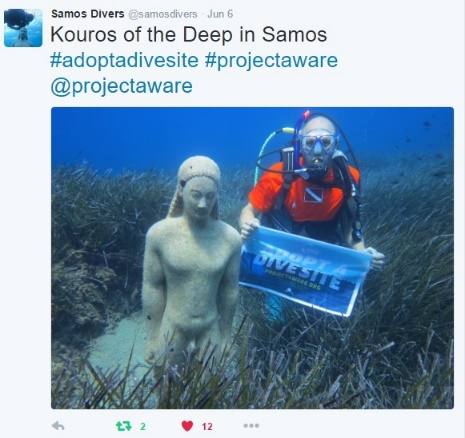 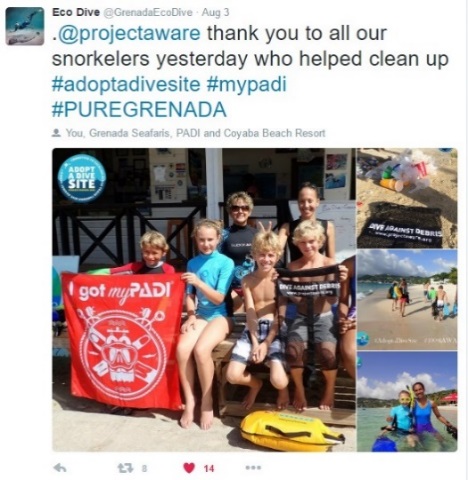 #ProjectAWARE	#AWAREImpact	#10Tips4Divers              #DiveAgainstDebris	     #AdoptADiveSite
ورشة عمل اتّخاذ الإجراءات الفعّالةاتخذ إجراءات فعّالة
وضّح ما الذي يقوم به غواصو سكوبا، وممارسو الغطس السّطحيّ وممارسو السّباحة بالقصبة لاتّخاذ إجراءات فعّالة.
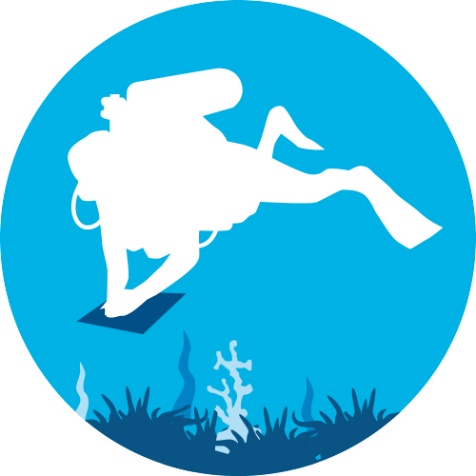 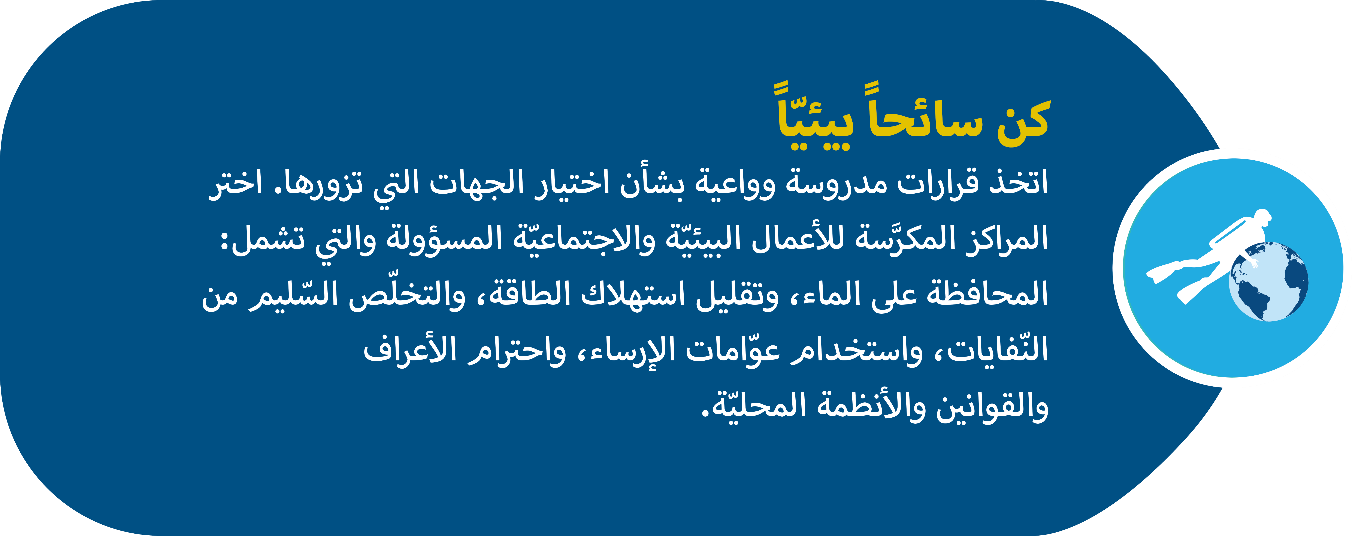 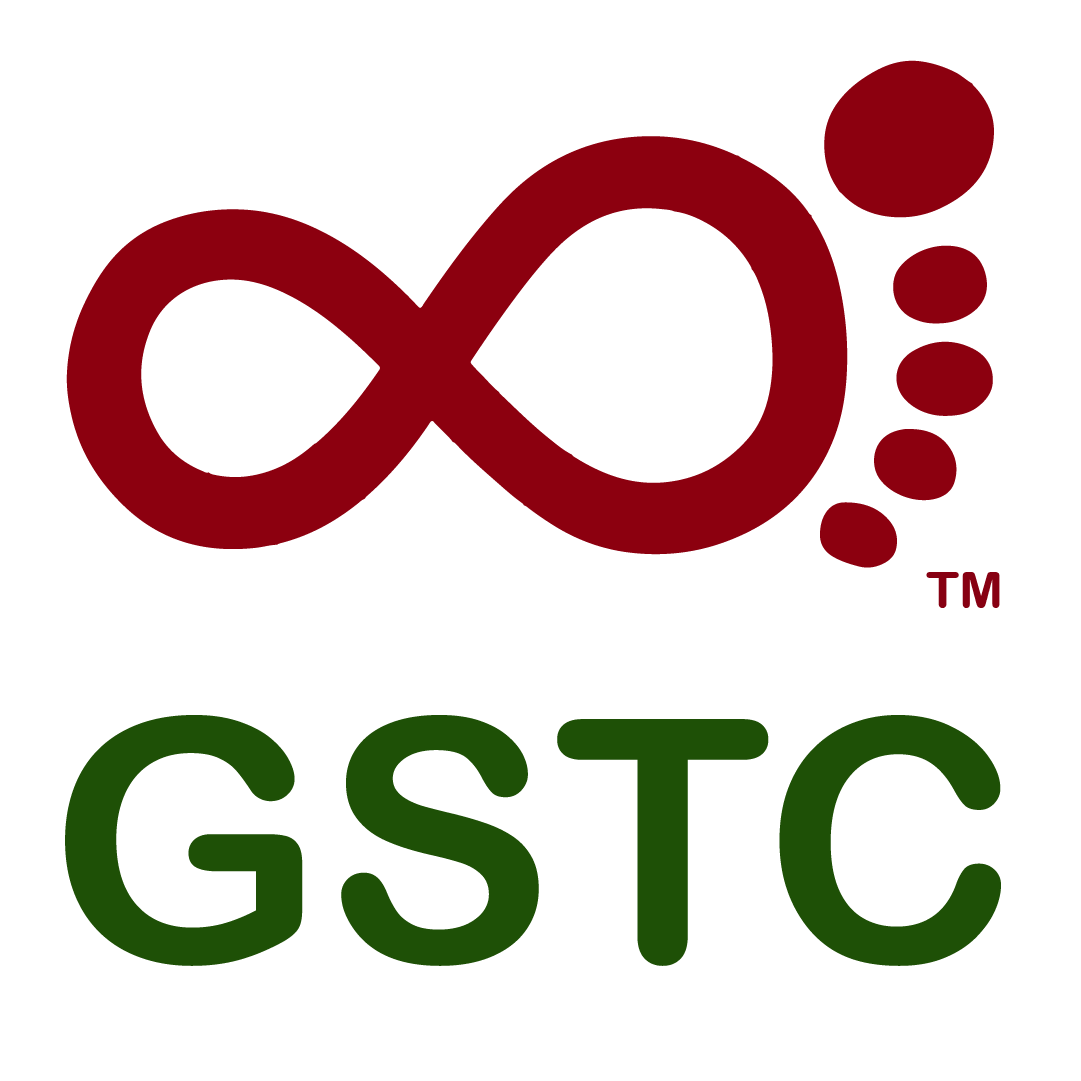 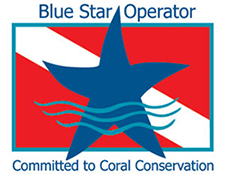 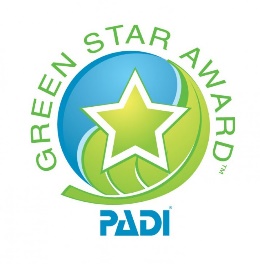 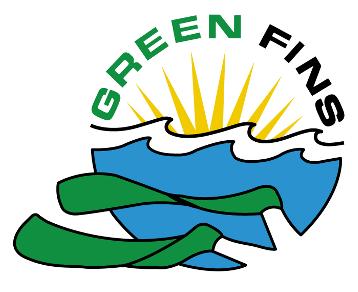 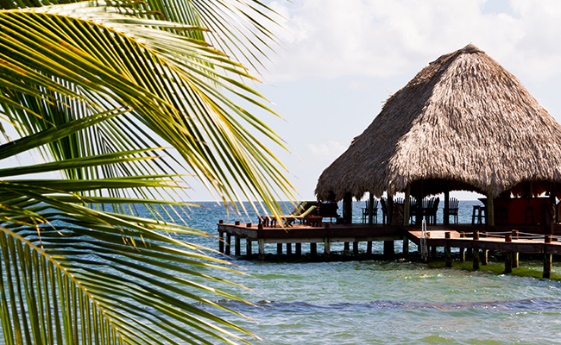 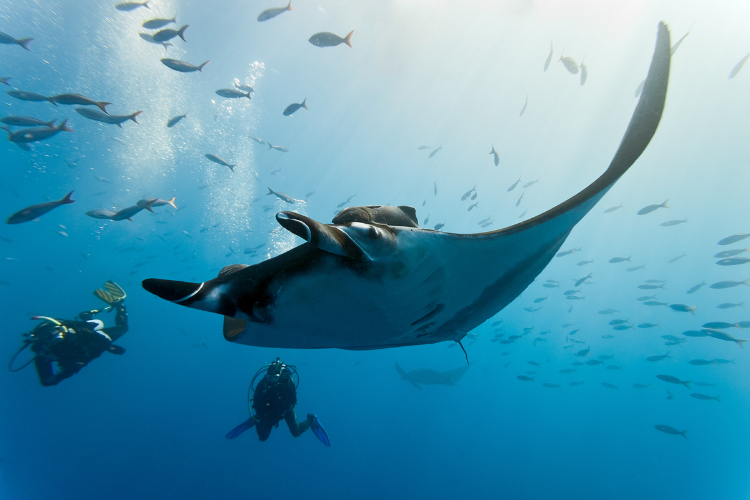 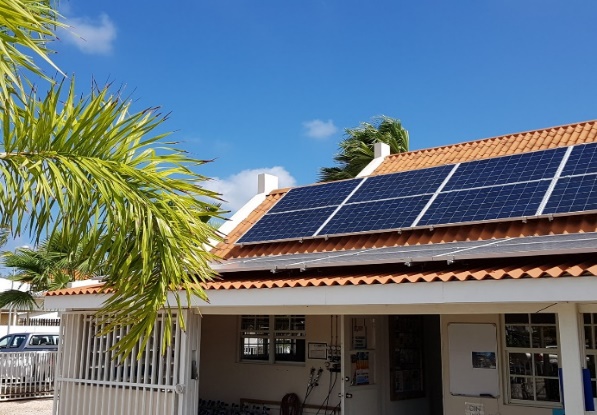 © vipdiving
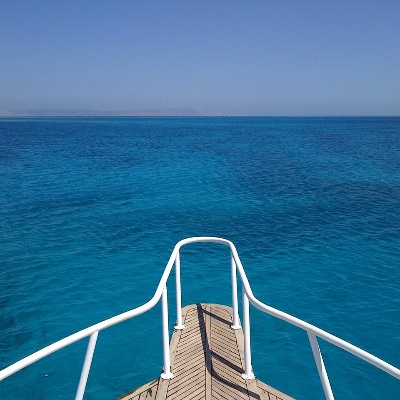 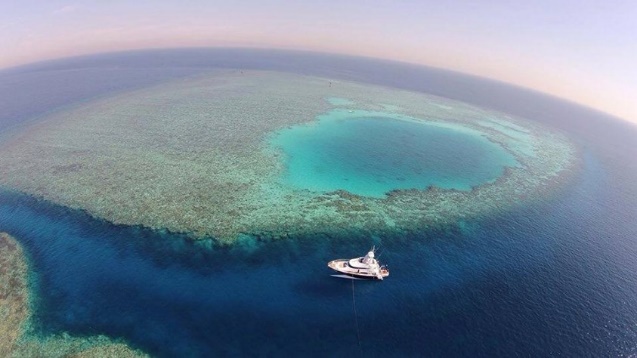 ورشة عمل اتّخاذ الإجراءات الفعّالةكن سائحاً بيئيّاً
صف كيفيّة البحث عن مواقع لعطلة صديقة للبيئة.
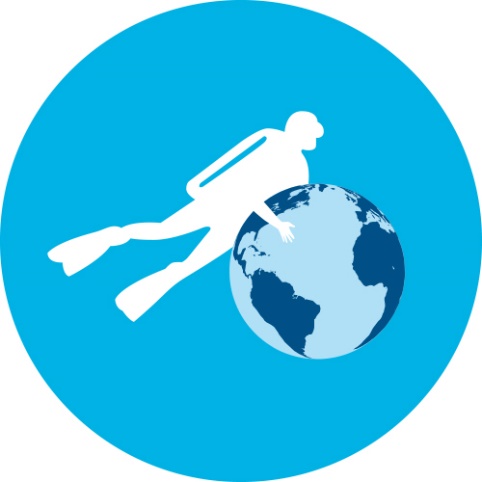 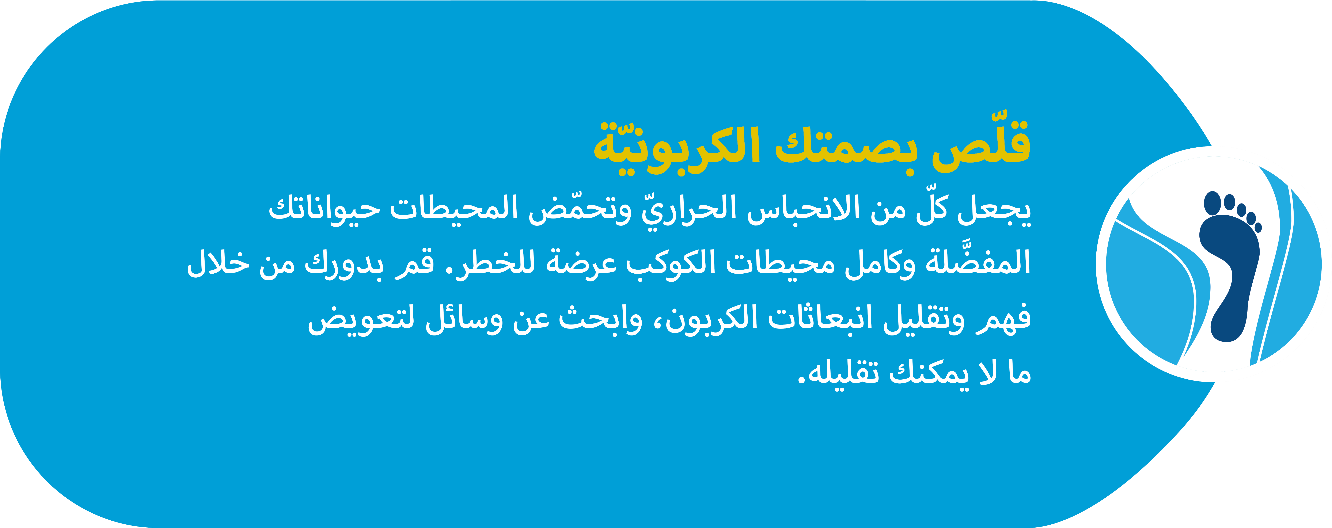 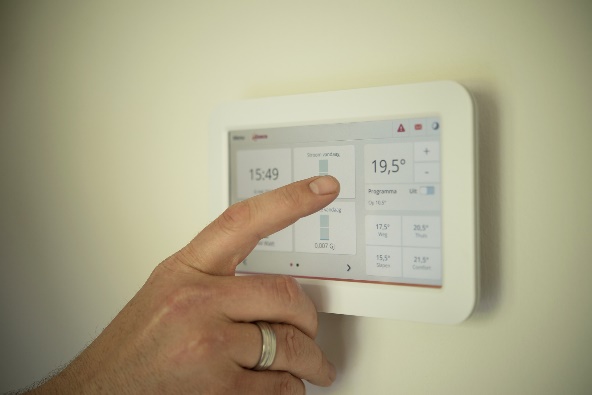 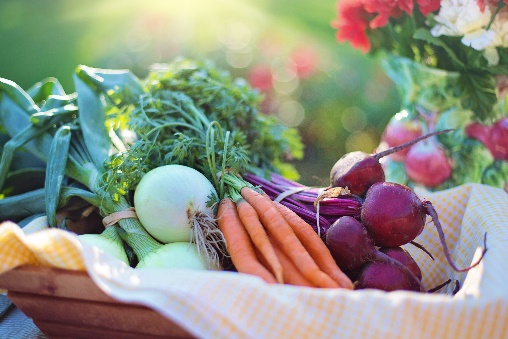 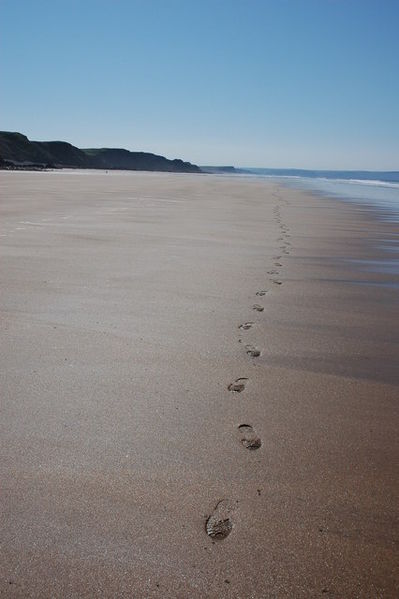 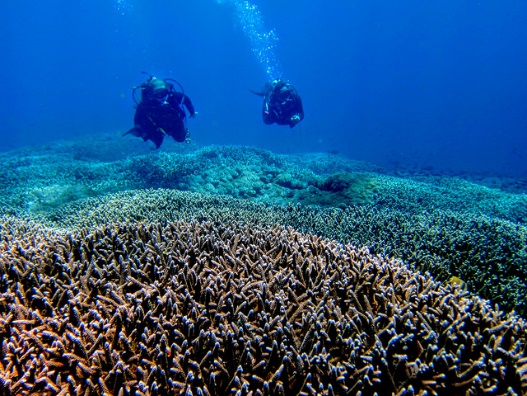 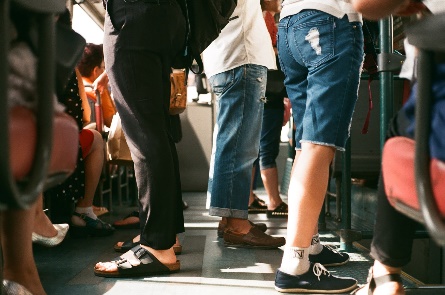 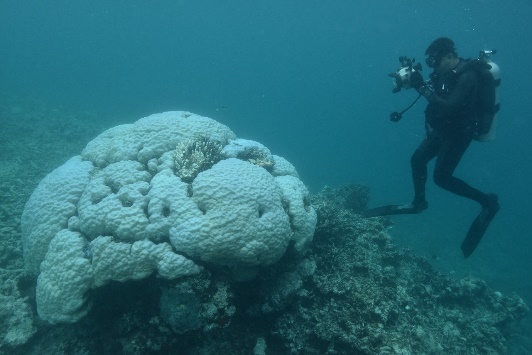 ورشة عمل اتّخاذ الإجراءات الفعّالةقلّص بصمتك الكربونيّة
عدّد ثلاث وسائل لتقليص بصمتك الكربونيّة خلال الأشهر الستّة القادمة.
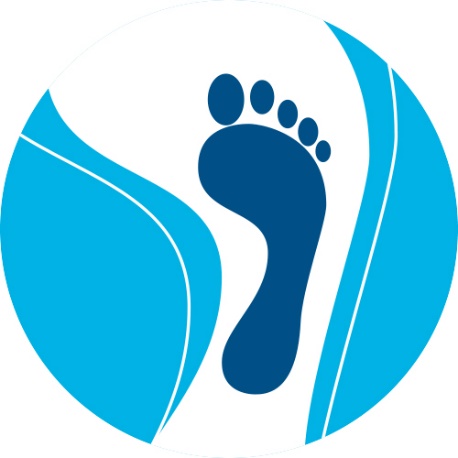 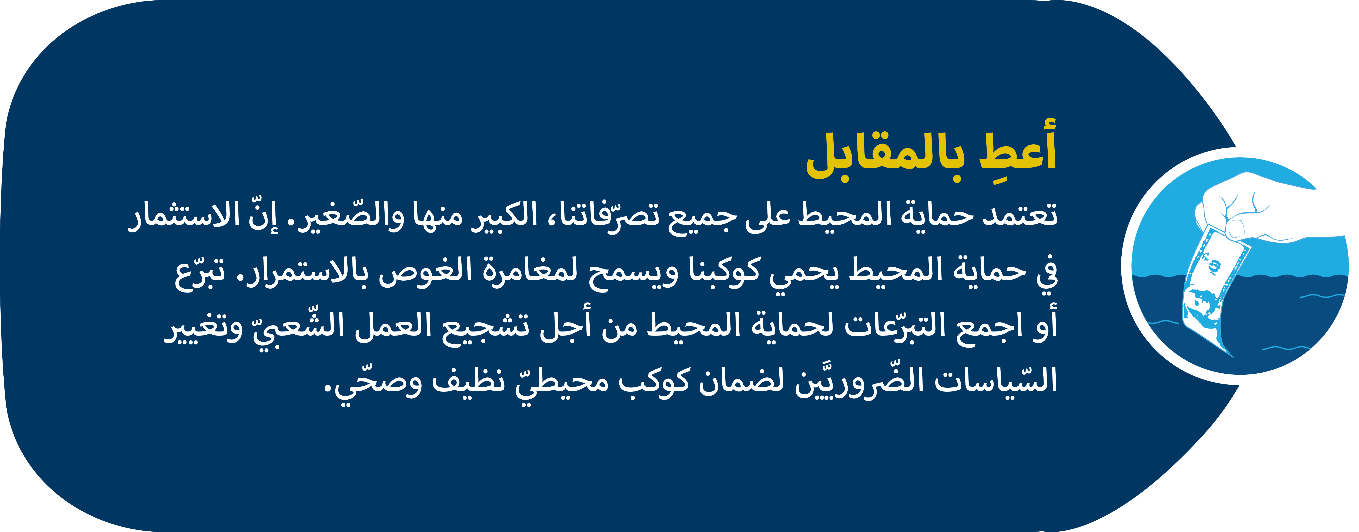 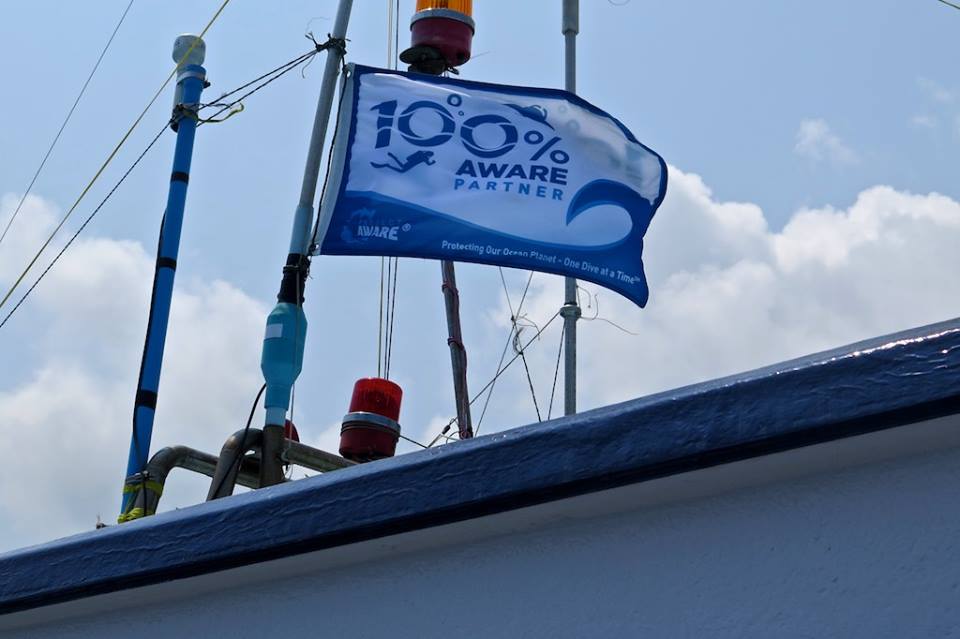 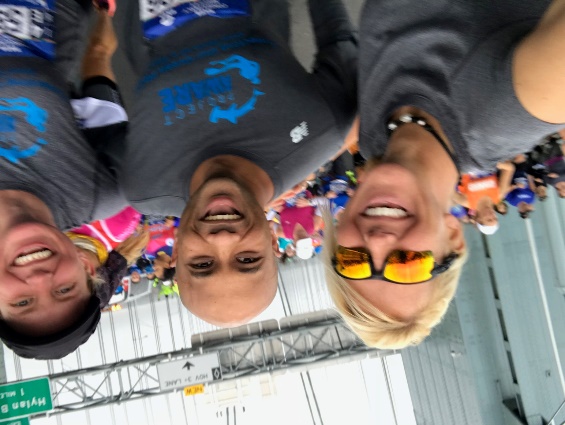 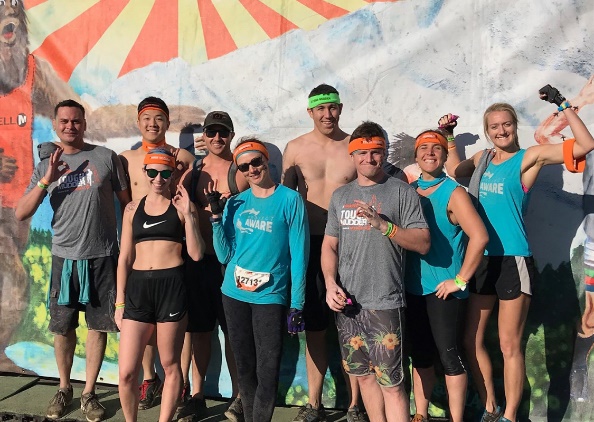 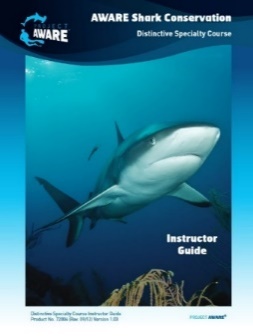 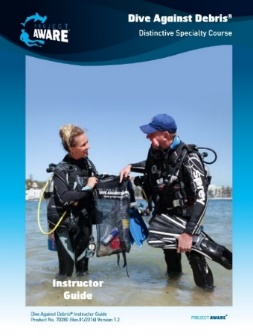 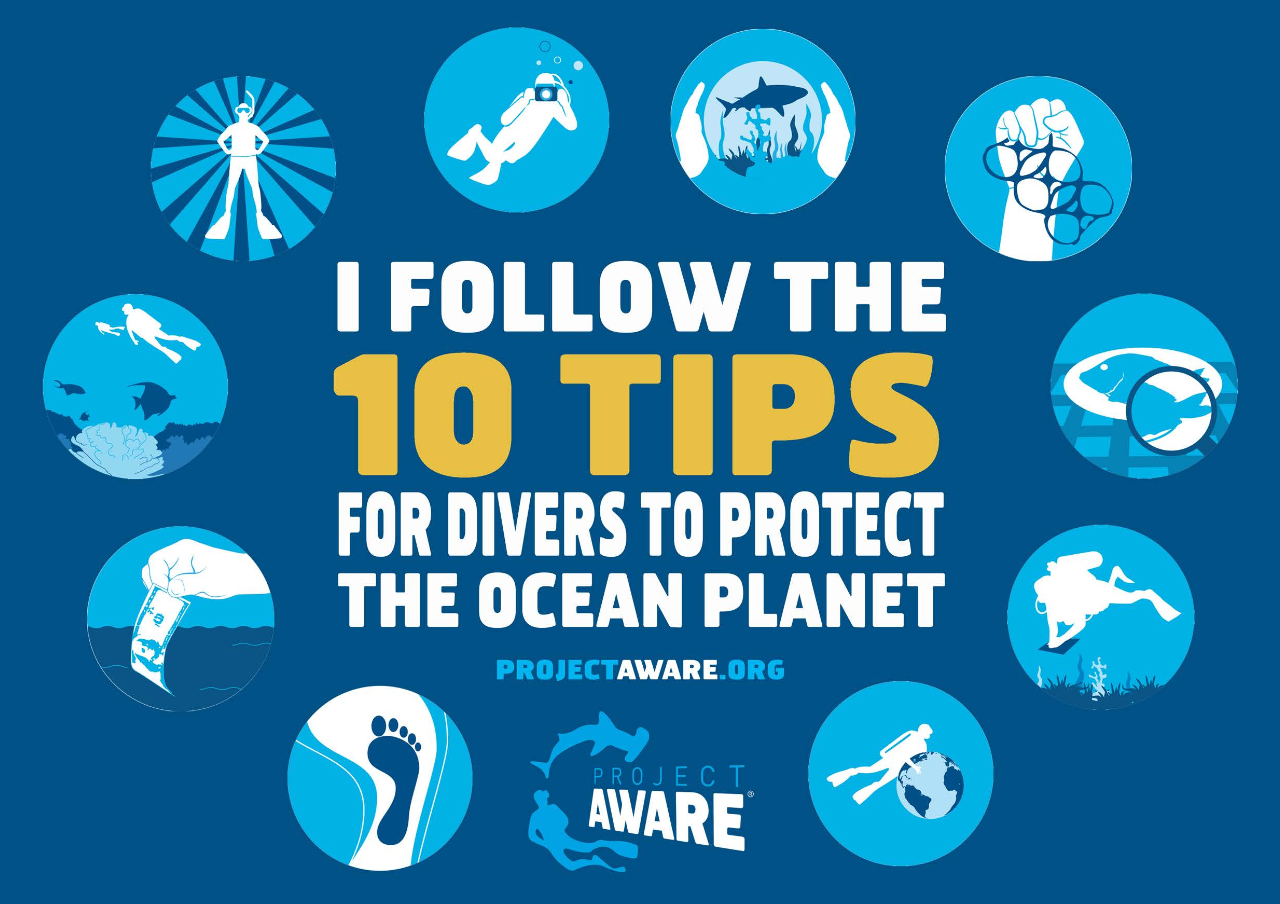 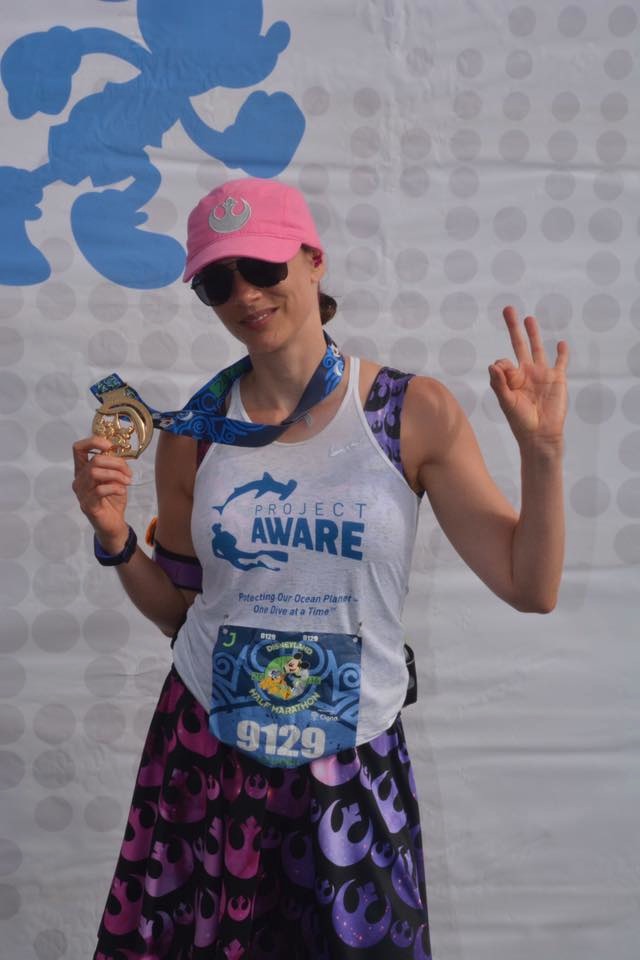 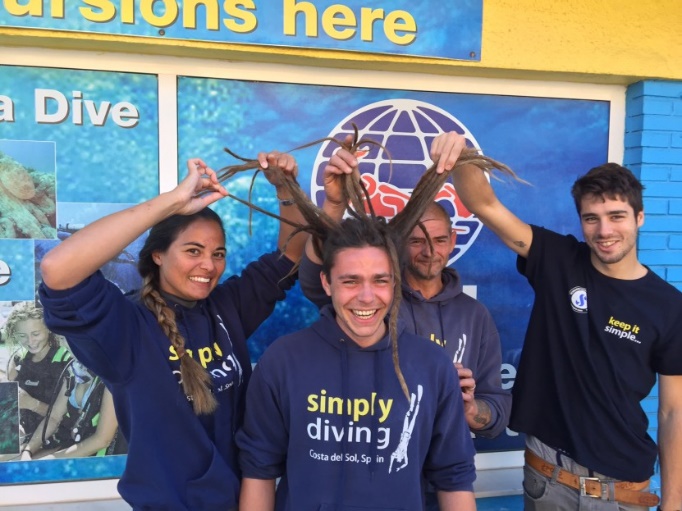 ورشة عمل اتّخاذ الإجراءات الفعّالةأعطِ بالمقابل
حدّد وسائل يمكنك من خلالها الالتزام بكونك جزءاً من حركة الحفاظ على المحيطات والإعطاء بالمقابل لصالح المحيطات.
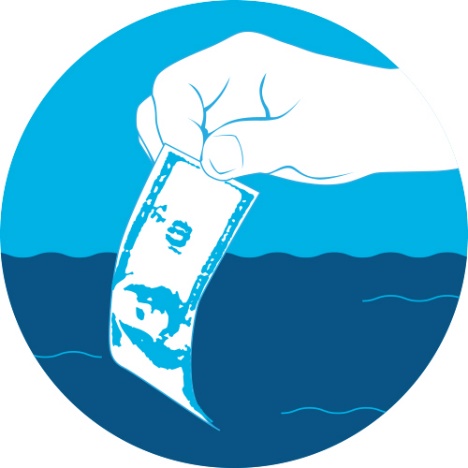 تخصّص  Project AWAREمراجعة المعلومات
إن مراجعة معلومات تخصص Project AWARE  هي خطة عمل لالتزامك في التغيير 

اعمل من خلال نقاشات ورشات عمل  اتخاذ الإجراءات الفعالة لخلق خطة عمل خاصة بك للالتزام الشخصي والإجراءات التي يمكنك اتخاذها لمساعدة البيئة.
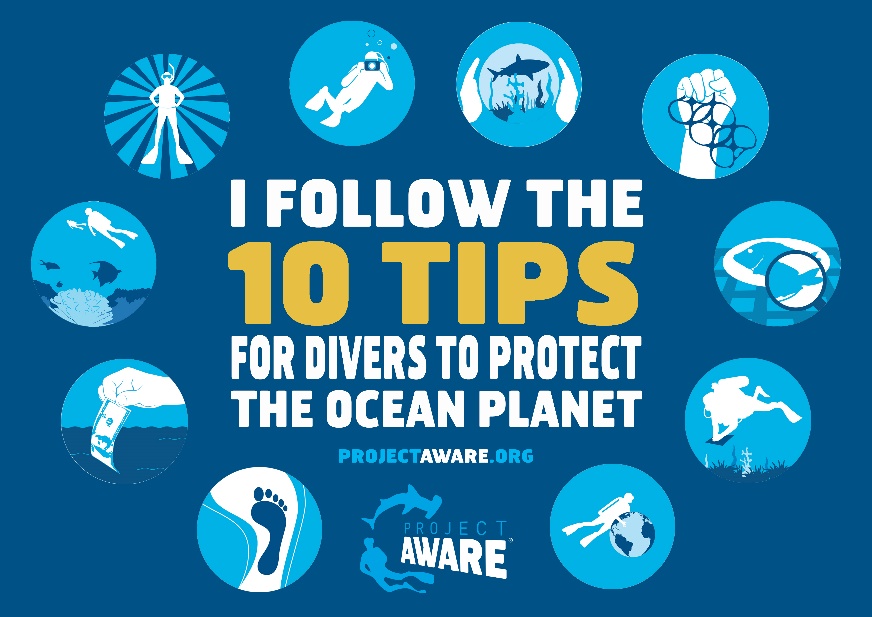 ابق على اتصال .....
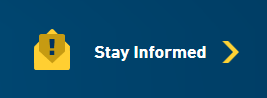 التّسجيل في نشرة Project AWARE الإخباريّة من أجل الحصول على آخر أخبار المحيطات والدّعوات إلى التّحرّكات
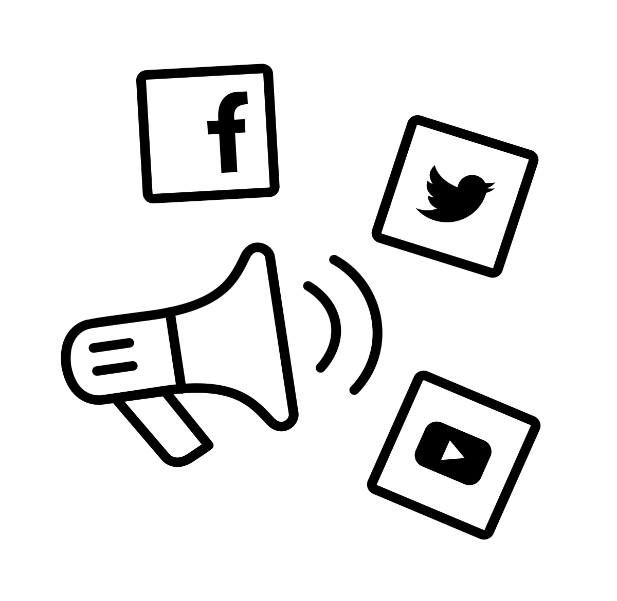 تابع Project AWARE  على أوساط التواصل الاجتماعي
Facebook: @ProjectAWAREFoundation
Instagram: @projectaware
Twitter: @projectaware
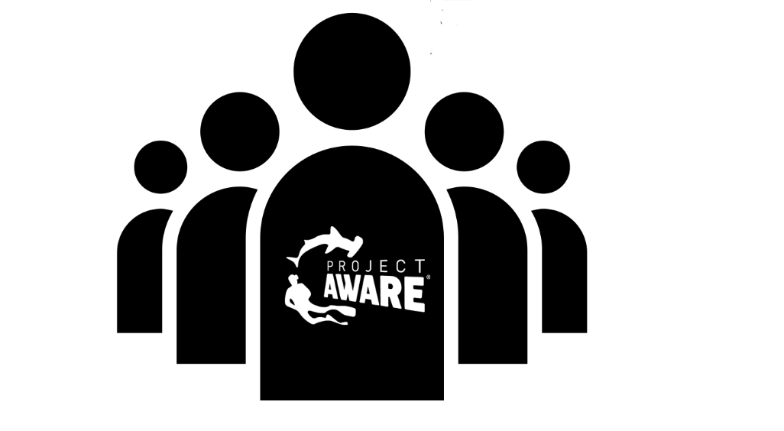 استخدم  وسم  التواصل الاجتماعي:

#ProjectAWARE
Project AWARE Specialty Certification
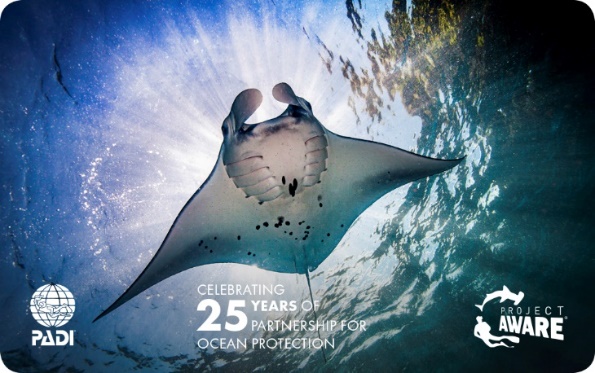 التأهيل: 
لا تنسى اختيار التبرع للحصول على اصدار Project AWARE  من بطاقة تأهيل PADI الخاصة بك لتخصص Project AWARE هذا
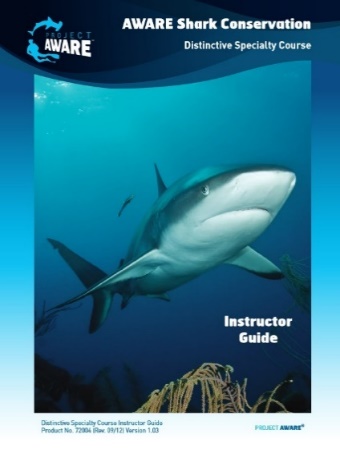 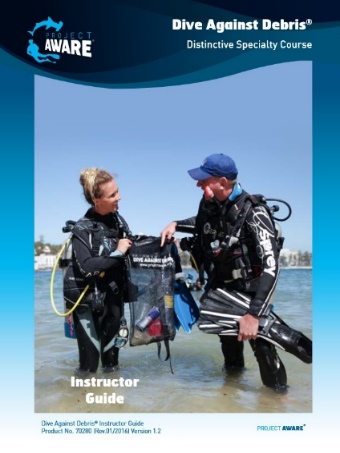 دورات Project AWARE أخرى:ما هي دورتك التالية الخاصة في الحفاظ؟ لماذا لا تختر من تخصص الغوص ضد النفايات*، وAWARE للفاظ على القروش، الحفاظ على الشعاب المرجانية و العديد من التخصصات .....
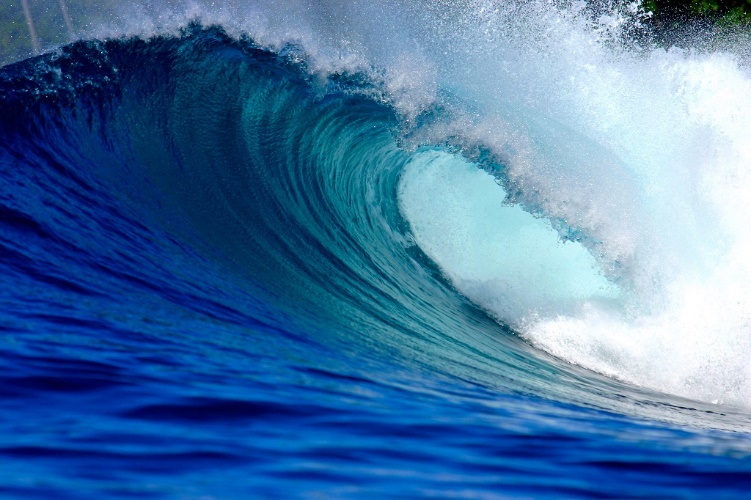 لقد غطينا
مقدمة وأهداف الدورة
منظّمة  Project AWARE ومهمّتها
10 Tips for Divers: From Awareness to Action << ورشة عمل اتّخاذ الإجراءات الفعّالة
تخصّص  Project AWAREمراجعة المعلومات
ابق على اتصال
التّأهيل